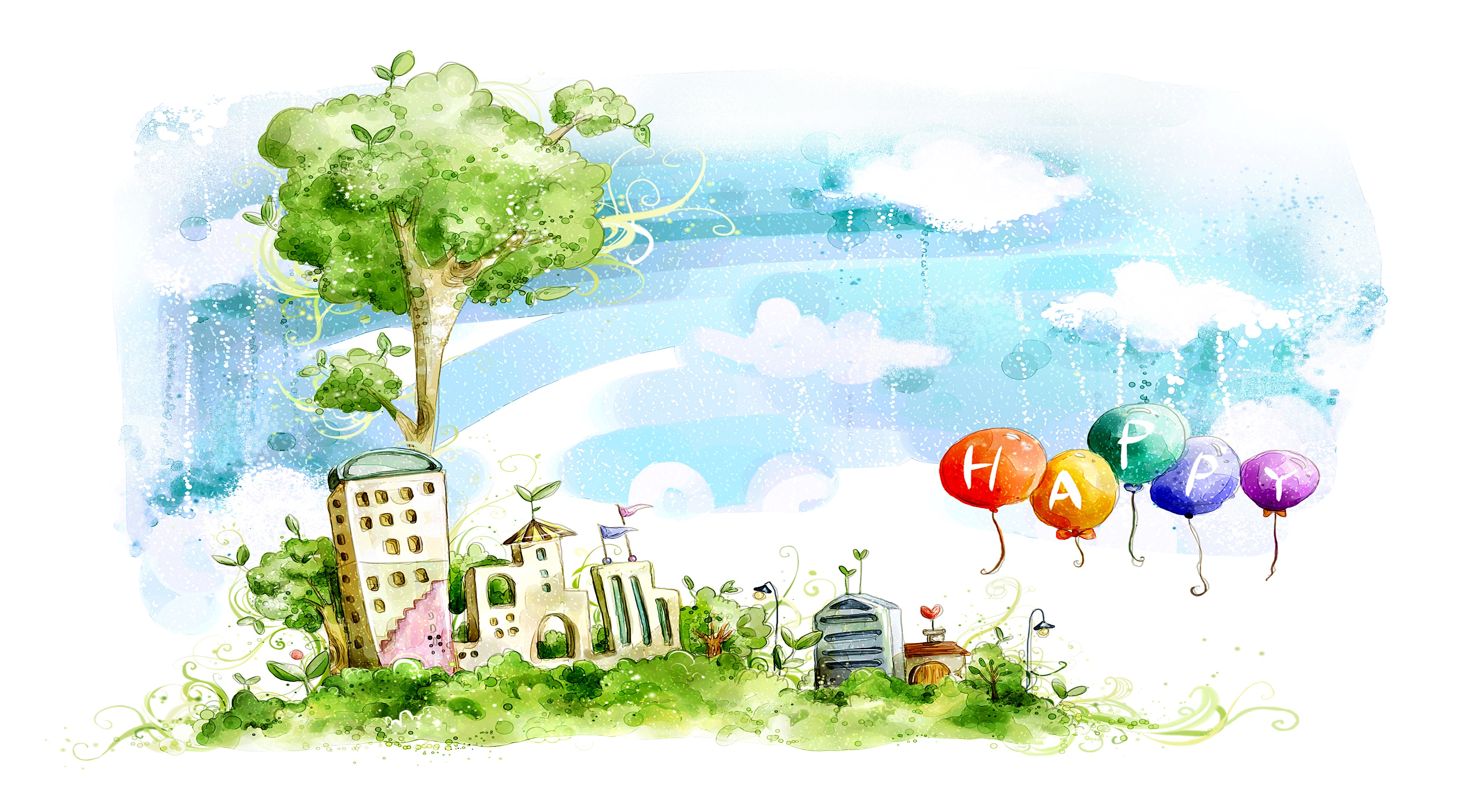 2028
五一旅游活动策划PPT
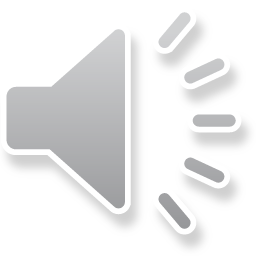 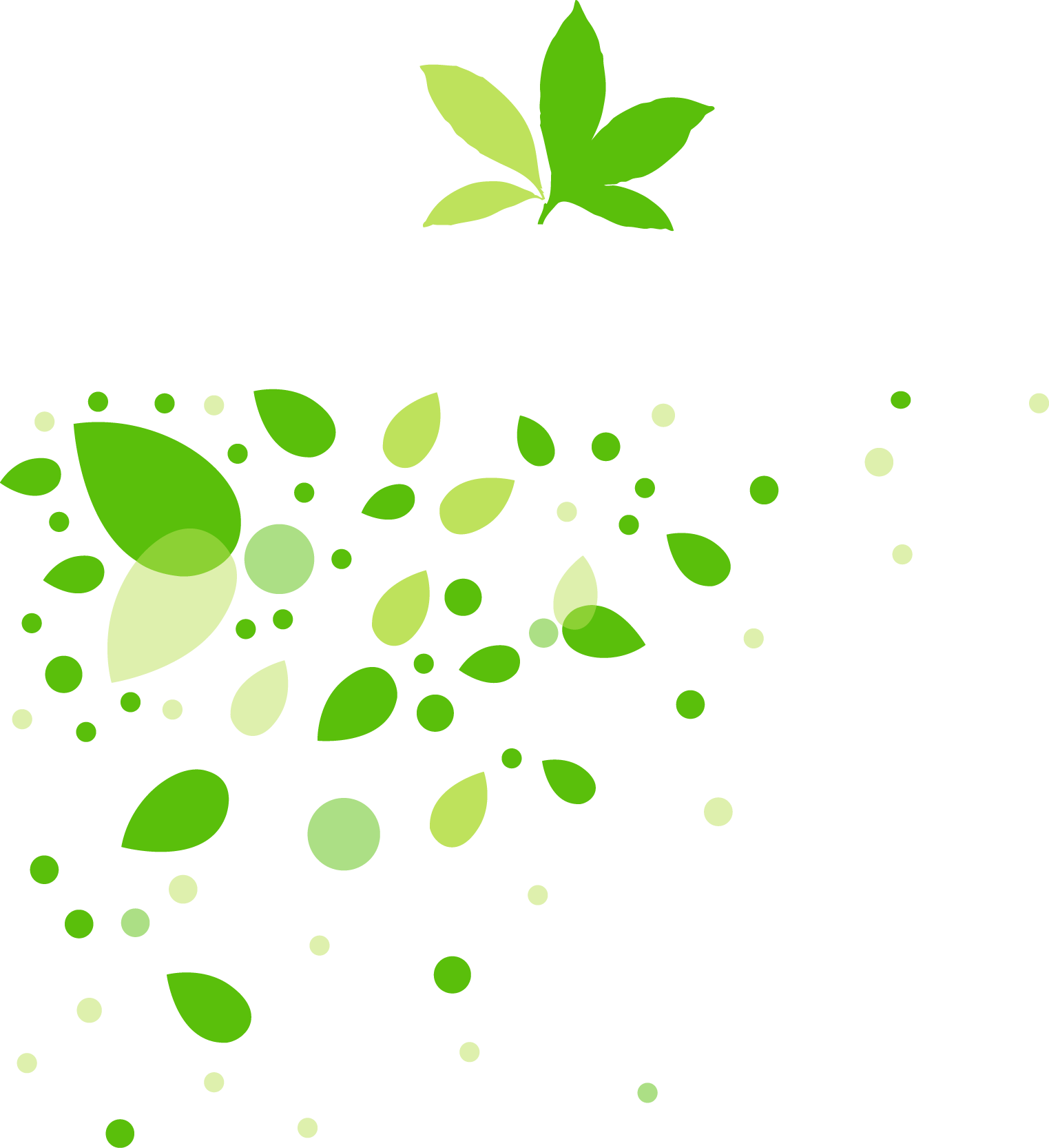 1
五一旅游的规划
2
五一旅游的过程
3
五一旅游的注意事项
4
五一旅游的总结
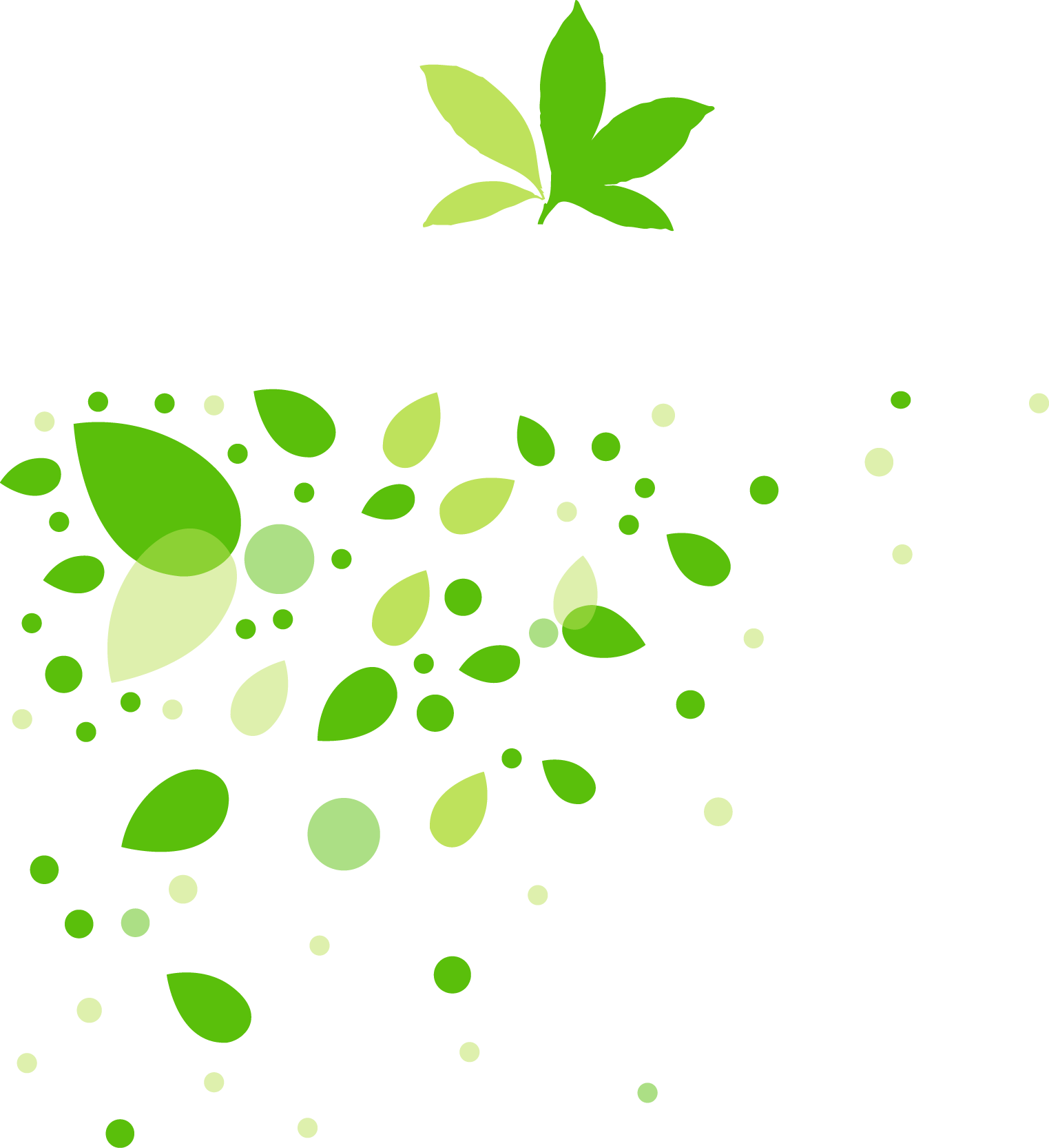 目 录
CONTENTS
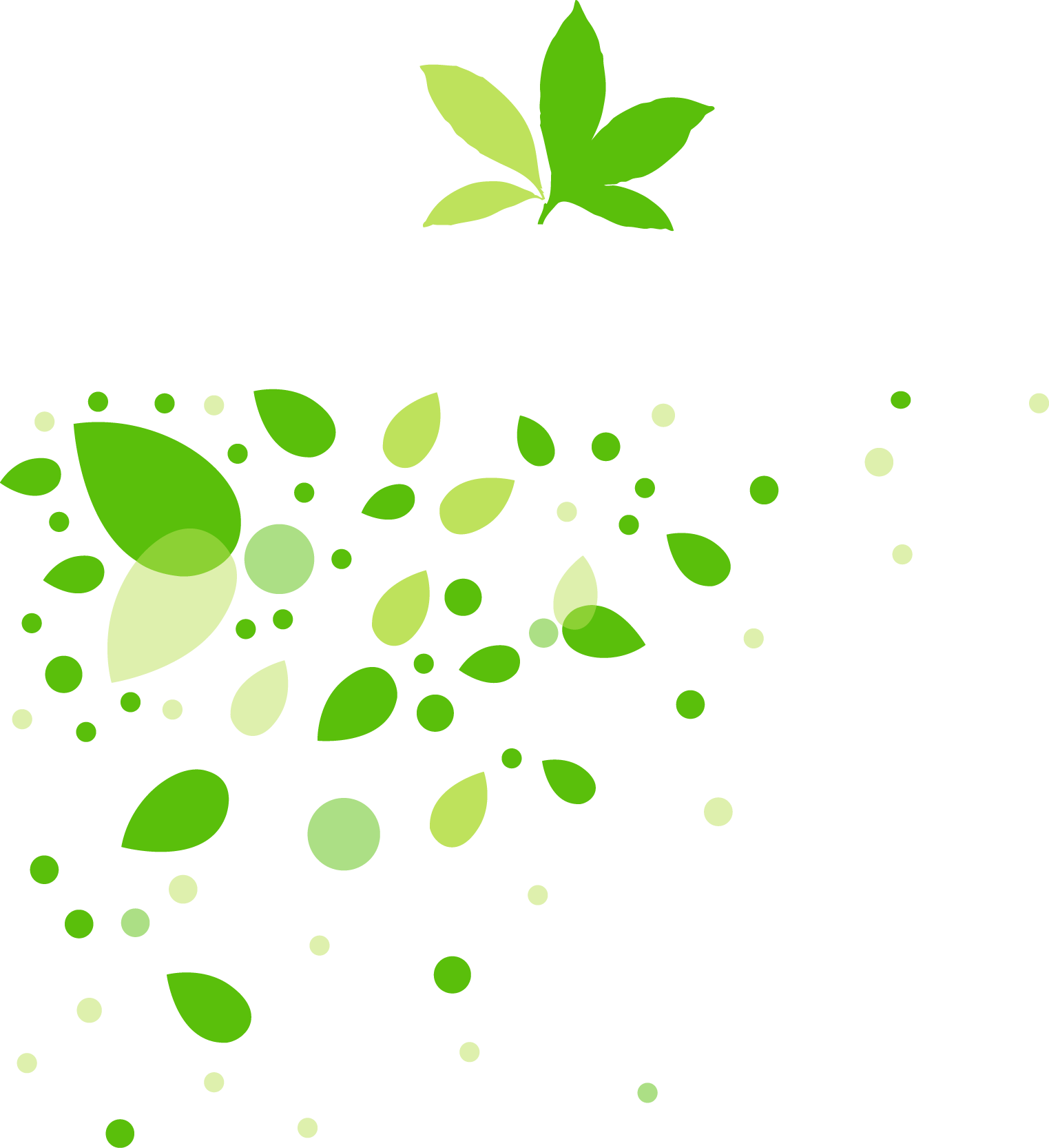 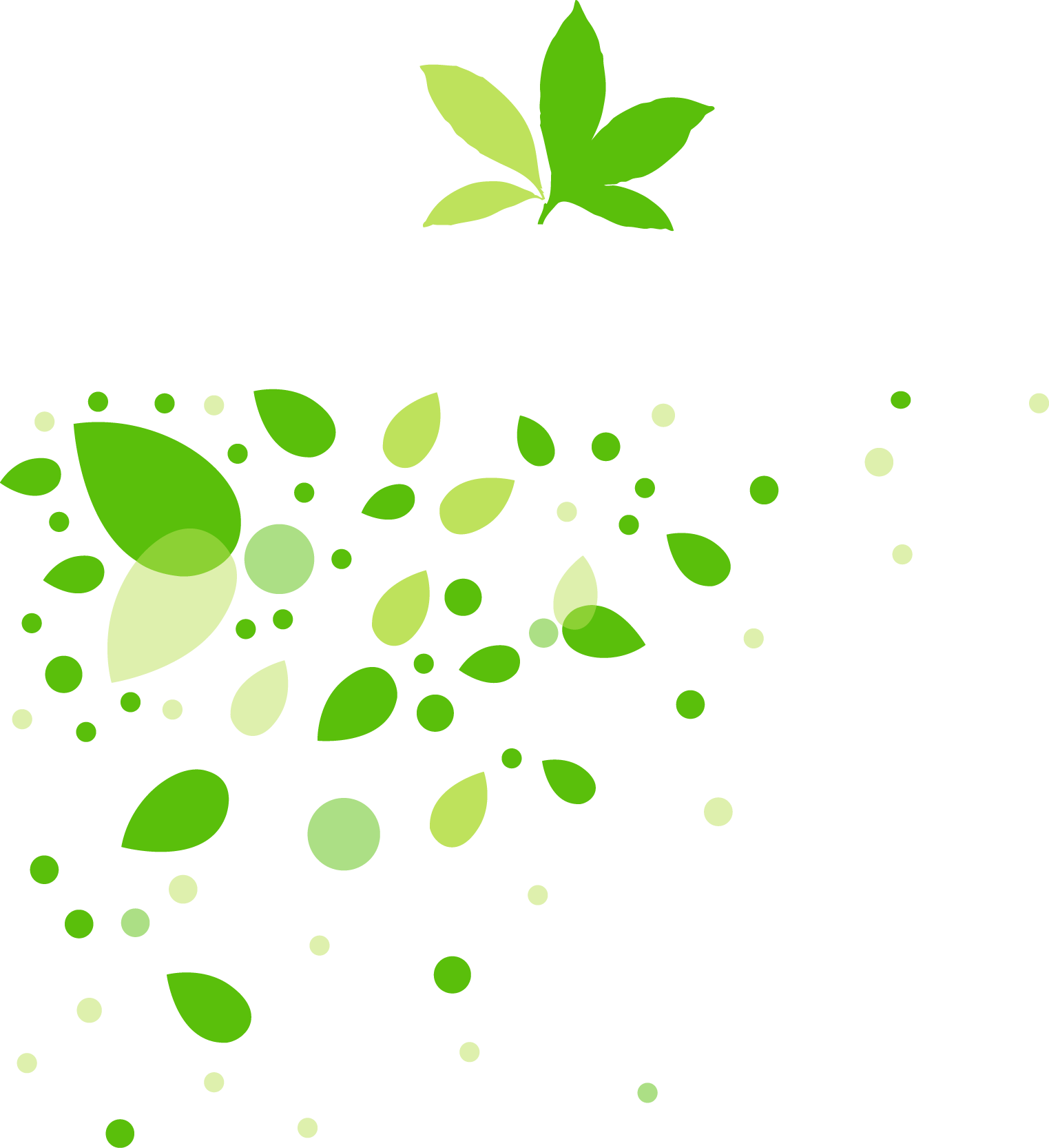 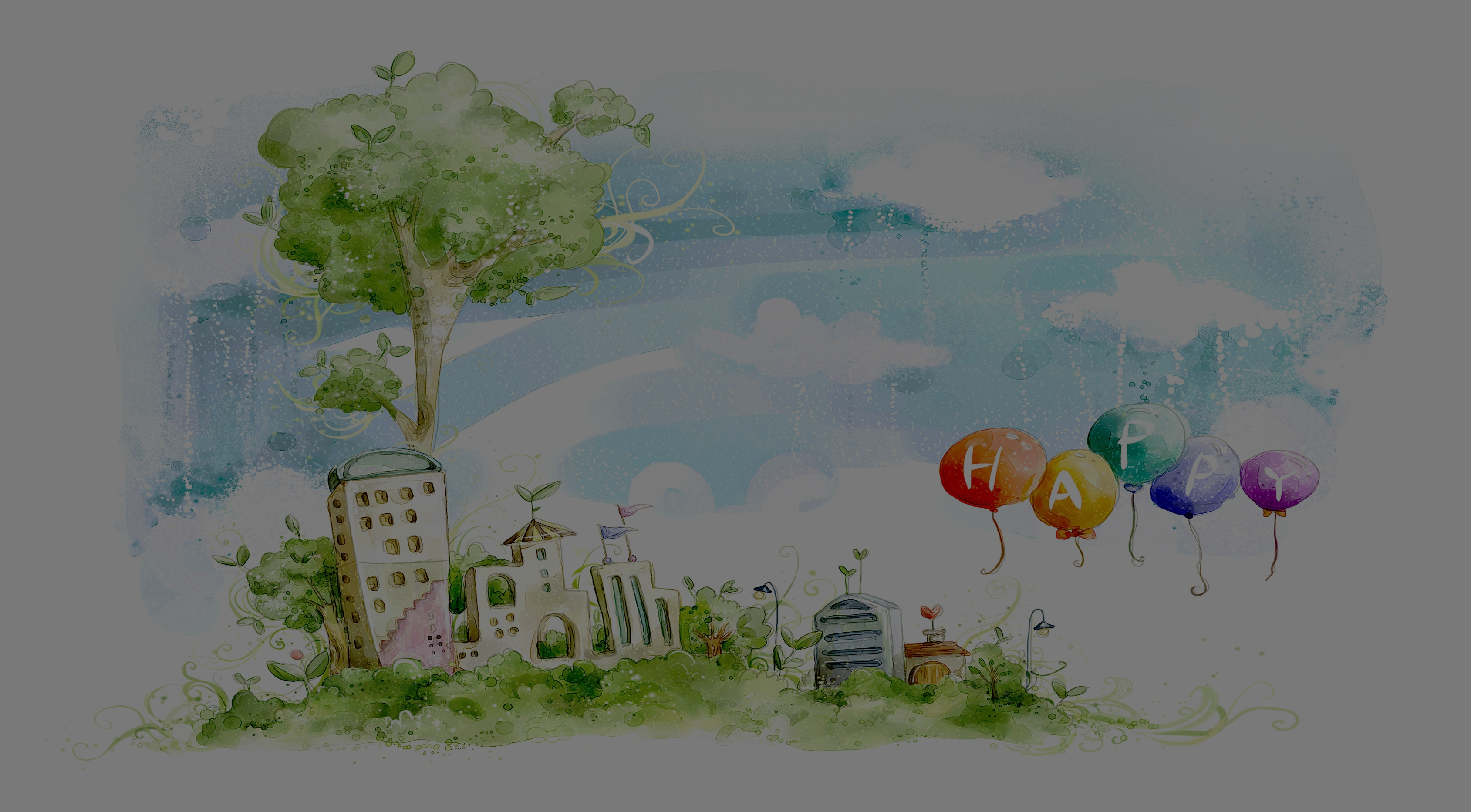 01
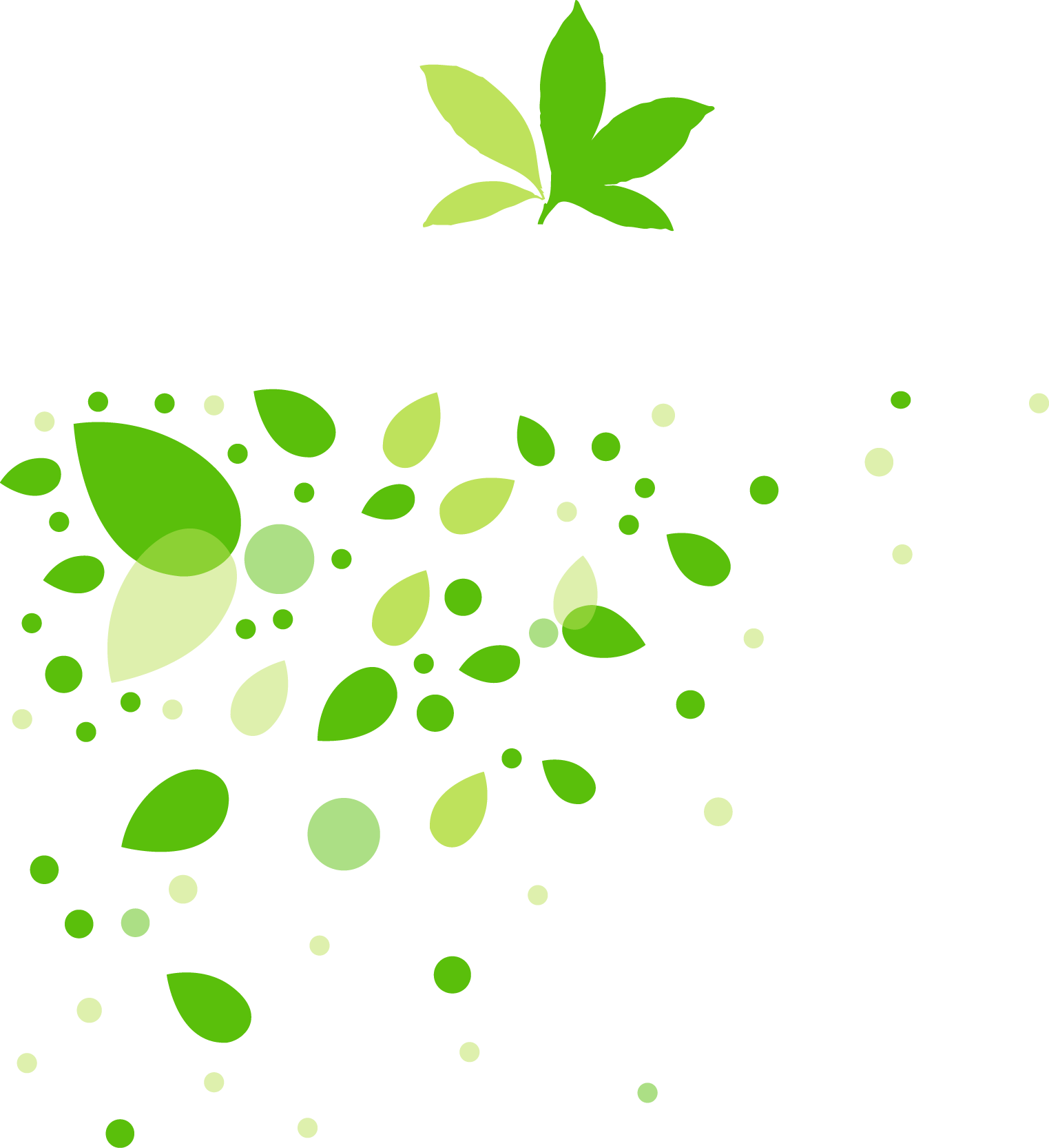 五一旅游的规划
在此输入您的标题，在此输入您的标题，在此输入您的标题
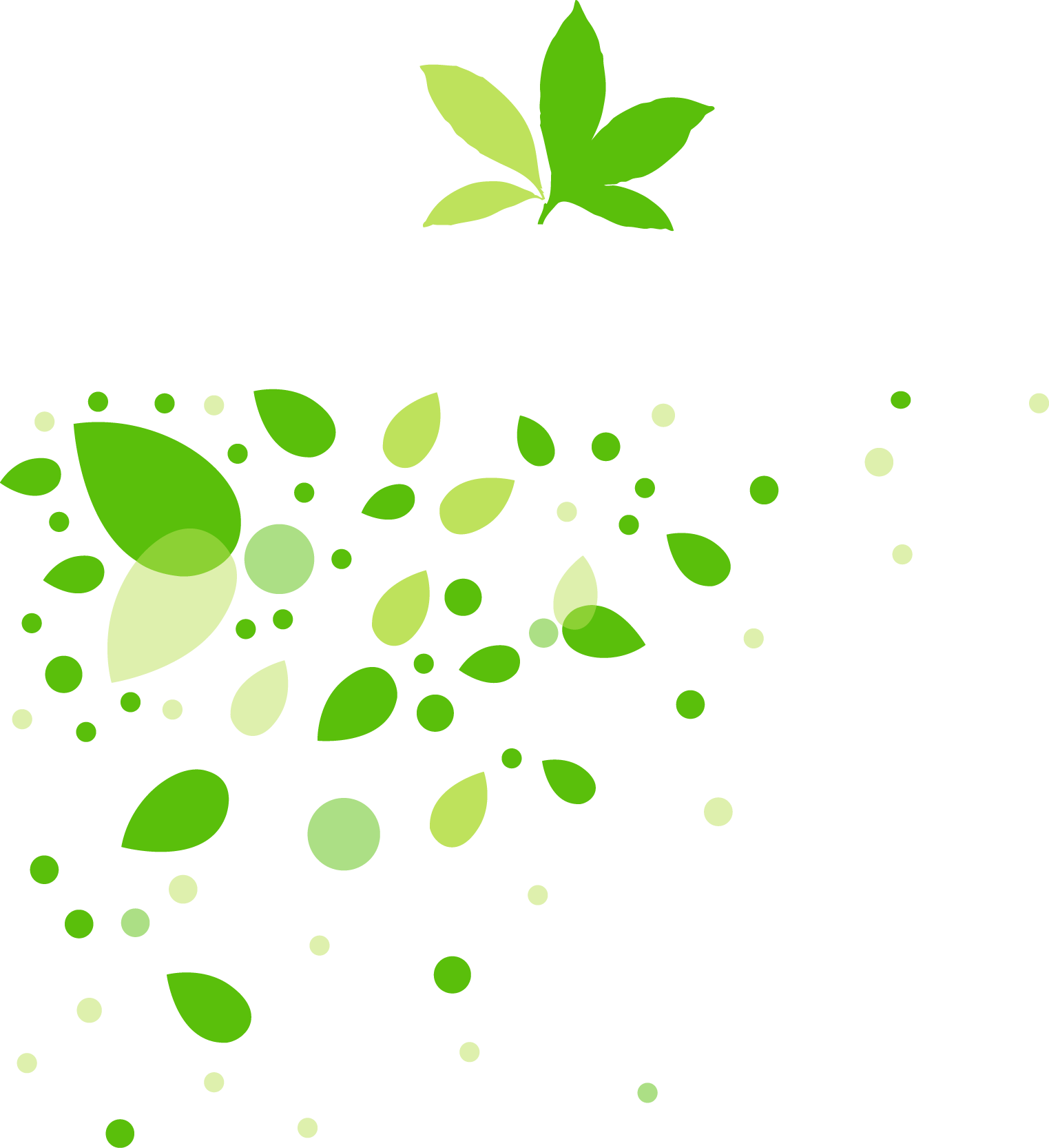 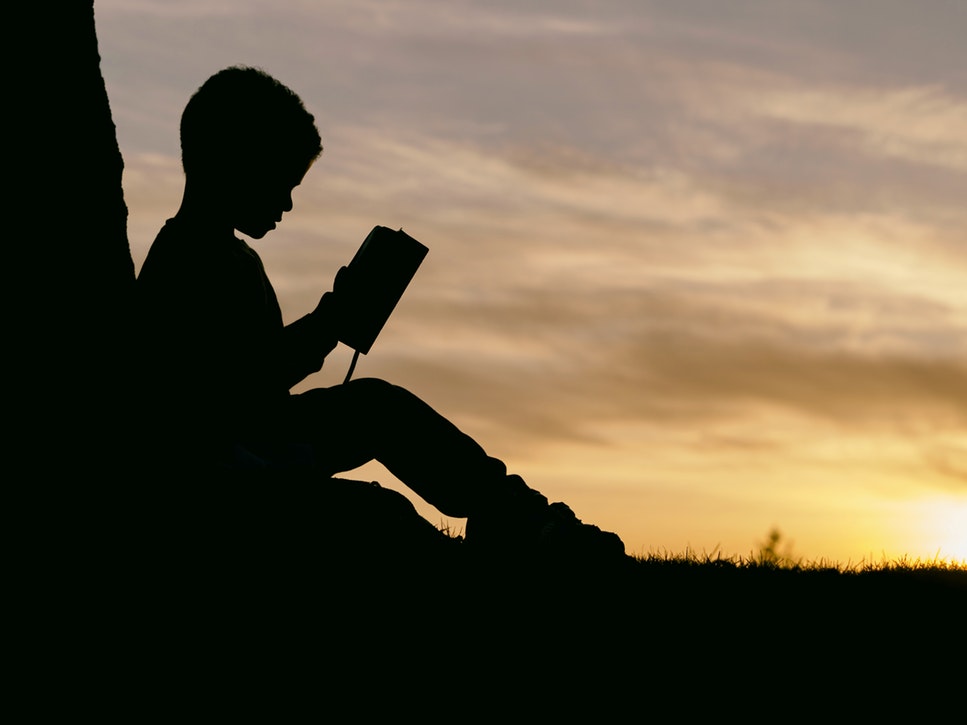 输入标题
单击此处输入文本，单击此处输入文本，单击此处输入文本，单击此处输入文本，单击此处输入文本，单击此处输入文本，单击此处输入文本，单击此处输入文本，单击此处输入文本，单击此处输入文本
节约能源已成为全世界的主流，保护环境是每一个地球公民的义务，让我们携起手来共同努力！
请替换文字内容
请替换文字内容
节约能源已成为全世界的主流，保护环境是每一个地球公民的义务，让我们携起手来共同努力！
请替换文字内容
请替换文字内容
请替换文字内容
节约能源已成为全世界的主流，保护环境是每一个地球公民的义务，让我们携起手来共同努力！
请替换文字内容
请替换文字内容
请替换文字内容
请替换文字内容
节约能源已成为全世界的主流，保护环境是每一个地球公民的义务，让我们携起手来共同努力！
节约能源已成为全世界的主流，保护环境是每一个地球公民的义务，让我们携起手来共同努力！
请替换文字内容
请替换文字内容
请替换文字内容
节约能源已成为全世界的主流，保护环境是每一个地球公民的义务，让我们携起手来共同努力！
节约能源已成为全世界的主流，保护环境是每一个地球公民的义务，让我们携起手来共同努力！
节约能源已成为全世界的主流，保护环境是每一个地球公民的义务，让我们携起手来共同努力！
02
03
01
04
05
输入标题
输入标题
在此输入您的描述内容，在此输入您的描述内容容
s
在此输入您的描述内容，在此输入您的描述内容
T
TEXT
o
w
输入标题
输入标题
在此输入您的描述内容，在此输入您的描述内容
在此输入您的描述内容，在此输入您的描述内
点击此处添加标题
单击此处输入文本，单击此处输入文本，单击此处输入文本
点击此处添加标题
点击此处添加标题
单击此处输入文本，单击此处输入文本，单击此处输入文本
单击此处输入文本，单击此处输入文本，单击此处输入文本
点击此处添加标题
点击此处添加标题
单击此处输入文本，单击此处输入文本，单击此处输入文本
单击此处输入文本，单击此处输入文本，单击此处输入文本
在此输入您的描述内容，在此输入您的描述内容在此输入您的描述内容，在此输入您的描述内容
在此输入您的描述内容，在此输入您的描述内容在此输入您的描述内容，在此输入您的描述内容
在此输入您的描述内容，在此输入您的描述内容在此输入您的描述内容，在此输入您的描述内容
35%
35%
35%
35%
在此输入您的描述内容，在此输入您的描述内容在此输入您的描述内容，在此输入您的描述内容
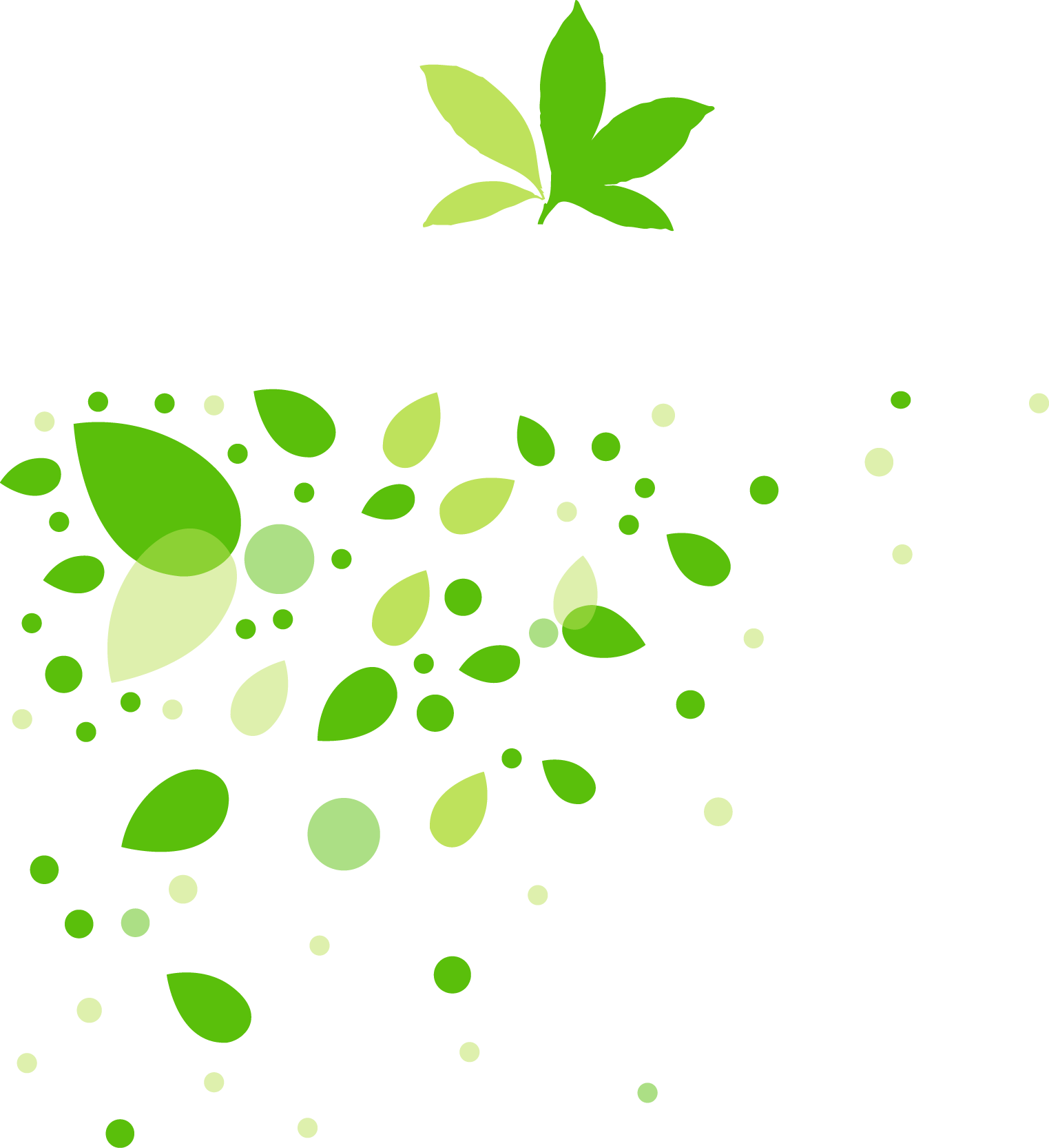 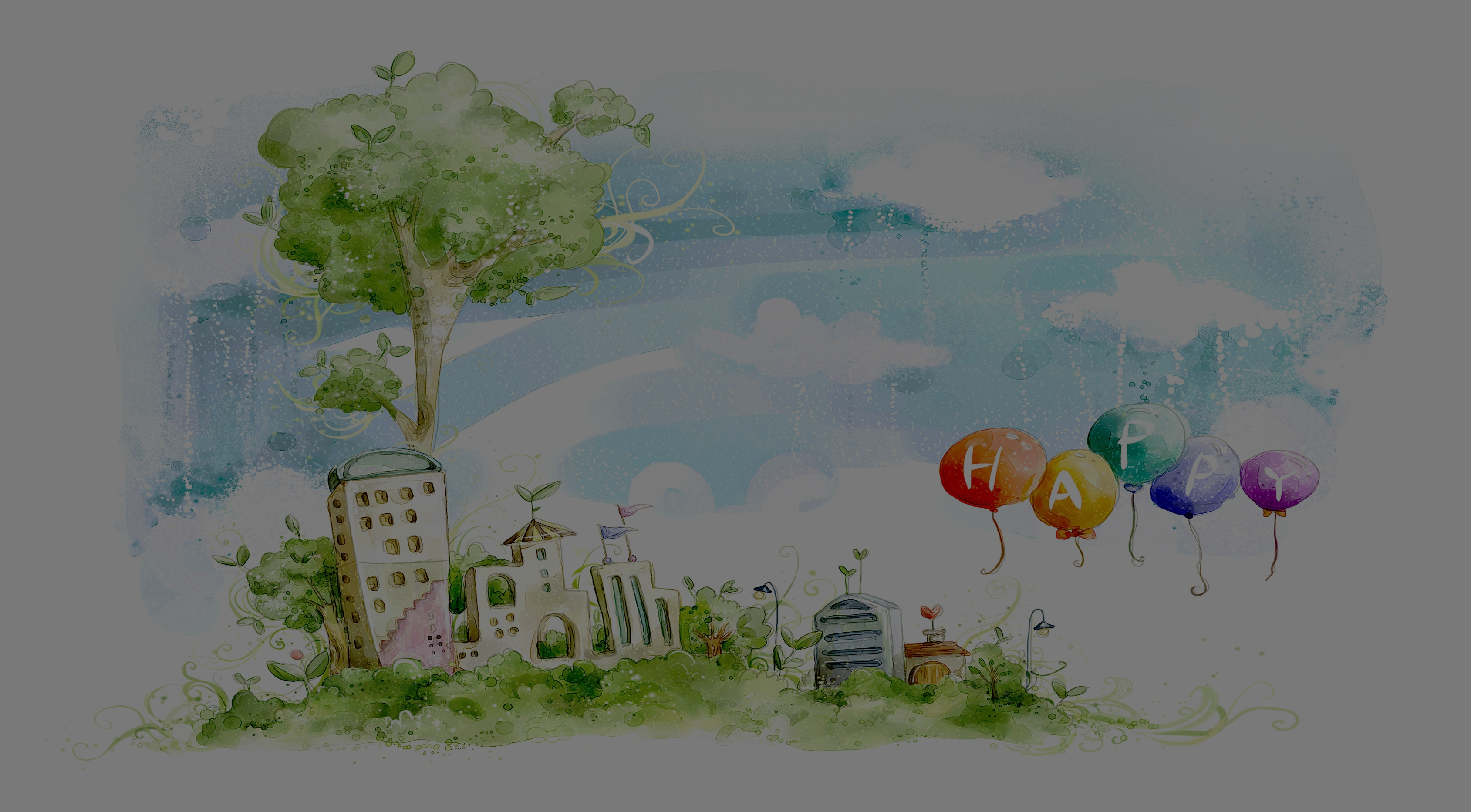 02
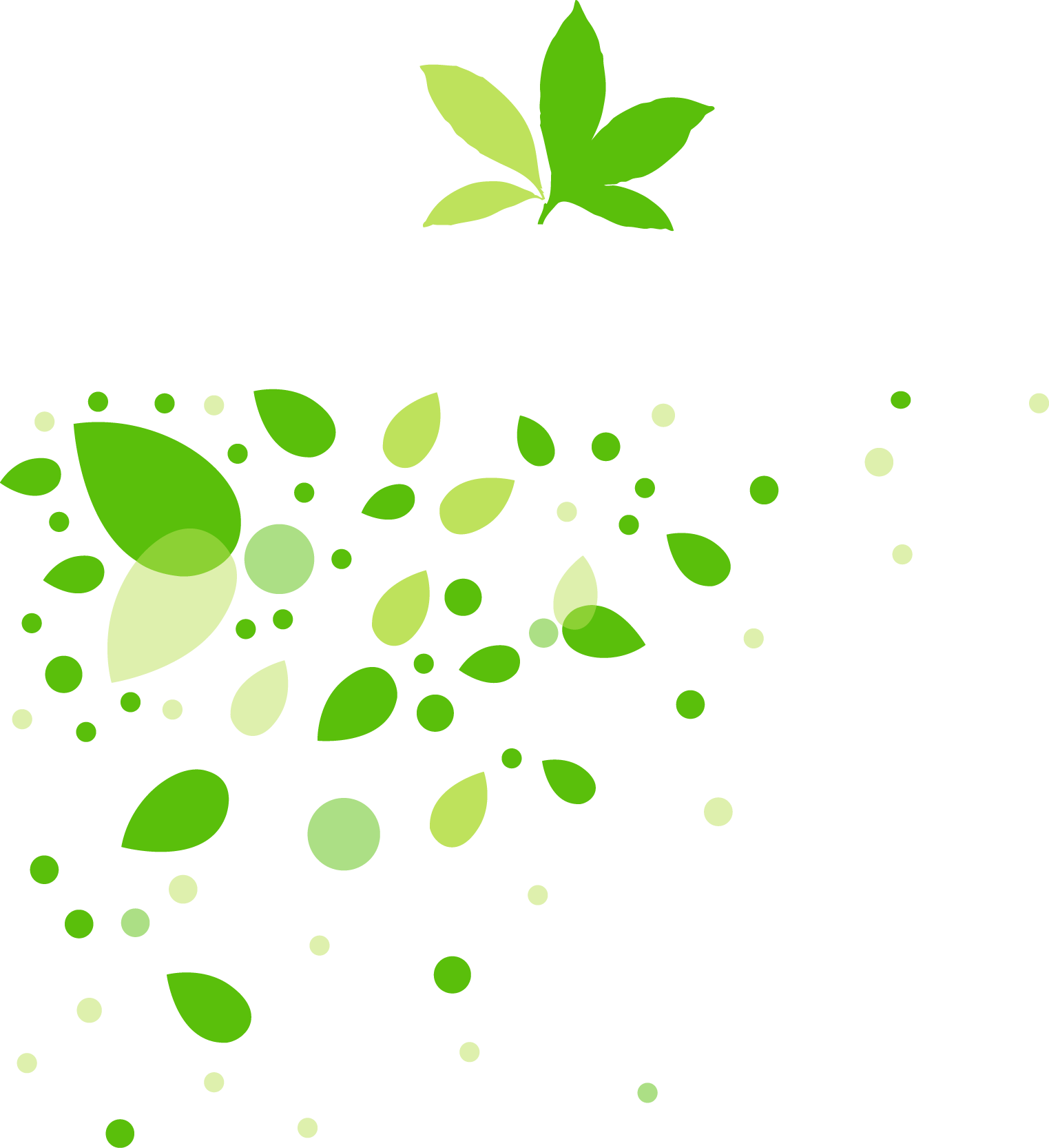 五一旅游的过程
在此输入您的标题，在此输入您的标题，在此输入您的标题
小标题
在此输入您的描述内容，在此输入您的描述内容在此输入您的描述内容
小标题
在此输入您的描述内容，在此输入您的描述内容在此输入您的描述内容
小标题
小标题
在此输入您的描述内容，在此输入您的描述内容在此输入您的描述内容
在此输入您的描述内容，在此输入您的描述内容在此输入您的描述内容
点击此处添加标题
在此输入您的描述内容，在此输入您的描述内容在此输入您的描述内容，在此输入您的描述内容在此输入您的描述内容，在此输入您的描述内容在此输入您的描述内容，在此输入您的描述内容在此输入您的描述内容，在此输入您的描述内容在此输入您的描述内容，在此输入您的描述内容
单击此处输入您的文本，单击此处输入您的文本，单击此处输入您的文本
单击此处输入您的文本，单击此处输入您的文本，单击此处输入您的文本，单击此处输入您的文本，单击此处输入您的文本，
单击此处输入您的文本，单击此处输入您的文本，单击此处输入您的文本
单击此处输入您的文本，单击此处输入您的文本，单击此处输入您的文本，单击此处输入您的文本，单击此处输入您的文本，
单击此处输入您的文本，单击此处输入您的文本，单击此处输入您的文本
单击此处输入您的文本，单击此处输入您的文本，单击此处输入您的文本
关键词
关键词
点击添加文字内容点击添加文字内容点击添加文字内容点击添加文字内容点击添加文字内容
点击添加文字内容点击添加文字内容点击添加文字内容点击添加文字内容点击添加文字内容
关键词
关键词
关键词
关键词
关键词
关键词
点击添加文字内容点击添加文字内容点击添加文字内容点击添加文字内容点击添加文字内容
点击添加文字内容点击添加文字内容点击添加文字内容点击添加文字内容点击添加文字内容
单击此处输入文本，单击此处输入文本，单击此处输入文本，单击此处输入文本，单击此处输入文本
01 TEXT
单击此处输入文本，单击此处输入文本，单击此处输入文本，单击此处输入文本，单击此处输入文本
02 TEXT HERE
单击此处输入文本，单击此处输入文本，单击此处输入文本，单击此处输入文本，单击此处输入文本
03 YOUR TEXT HERE
单击此处输入文本，单击此处输入文本，单击此处输入文本，单击此处输入文本，单击此处输入文本
04 YOUR TEXT HERE
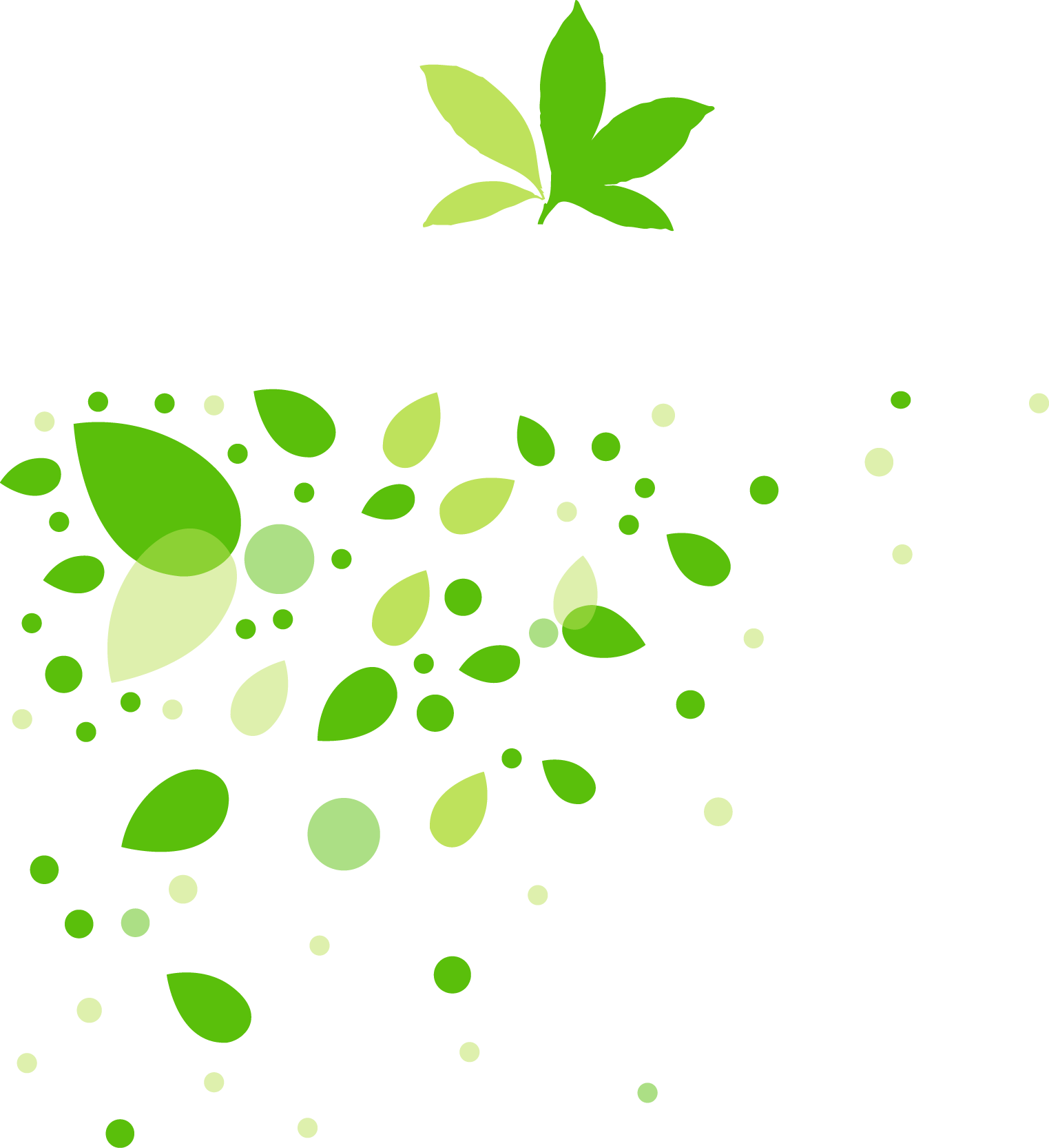 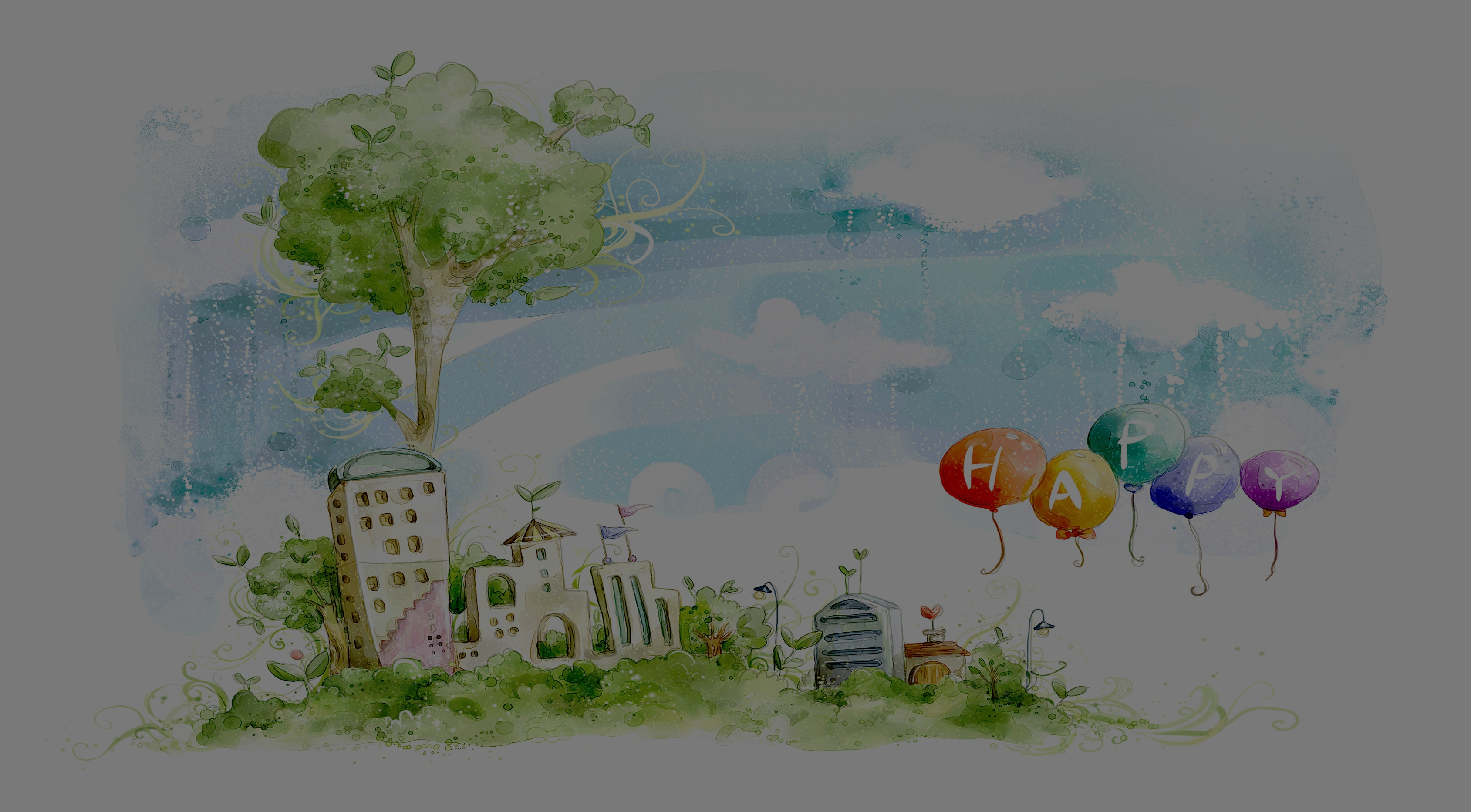 03
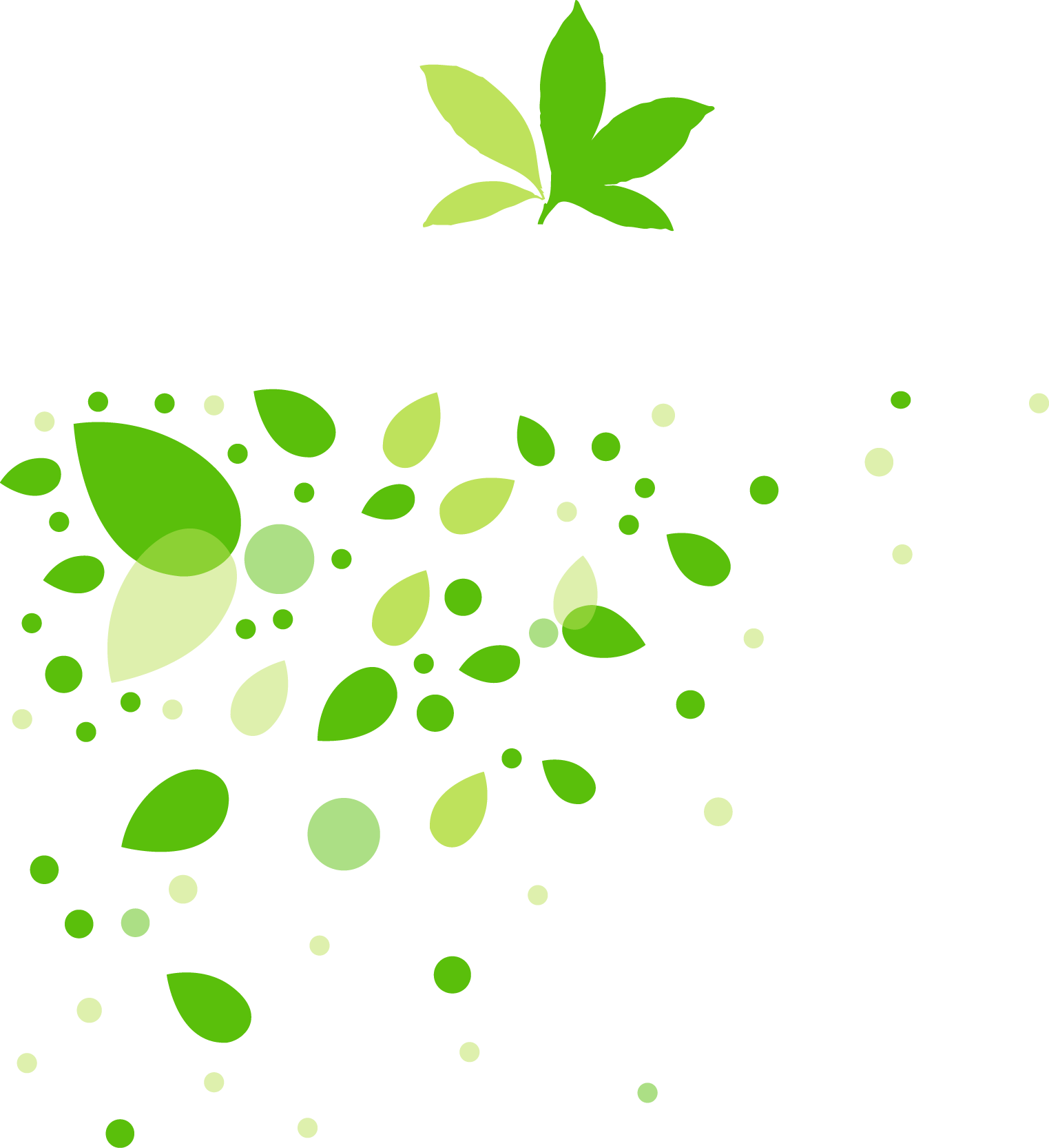 五一旅游的注意事项
在此输入您的标题，在此输入您的标题，在此输入您的标题
输入文本
单击此处输入文本，单击此处输入文本，单击此处输入文本，单击此处输入文本，单击此处输入文本
输入文本
单击此处输入文本，单击此处输入文本，单击此处输入文本，单击此处输入文本，单击此处输入文本
输入文本
单击此处输入文本，单击此处输入文本，单击此处输入文本，单击此处输入文本，单击此处输入文本
输入文本
单击此处输入文本，单击此处输入文本，单击此处输入文本，单击此处输入文本，单击此处输入文本
在此输入您的描述内容，在此输入您的描述内容在此输入您的描述内容在此输入您的描述内容在此输入您的描述内容
此处输入文字
在此输入您的描述内容，在此输入您的描述内容在此输入您的描述内容在此输入您的描述内容在此输入您的描述内容
在此输入您的描述内容，在此输入您的描述内容在此输入您的描述内容在此输入您的描述内容在此输入您的描述内容
在此输入您的描述内容，在此输入您的描述内容在此输入您的描述内容在此输入您的描述内容在此输入您的描述内容
关键词
关键词
关键词
关键词
在此输入您的描述内容，在此输入您的描述内容在此输入您的描述内容在此输入您的描述内容在此输入您的描述内容
输入文本
输入文本
单击此处输入文本，单击此处输入文本
单击此处输入文本，单击此处输入文本
输入文本
单击此处输入文本，单击此处输入文本
输入文本
单击此处输入文本，单击此处输入文本
单击此处输入文本，单击此处输入文本，单击此处输入文本
单击此处输入文本，单击此处输入文本，单击此处输入文本
单击此处输入文本，单击此处输入文本，单击此处输入文本
单击此处输入文本，单击此处输入文本，单击此处输入文本
单击此处输入文本，单击此处输入文本，单击此处输入文本
单击此处输入文本，单击此处输入文本，单击此处输入文本
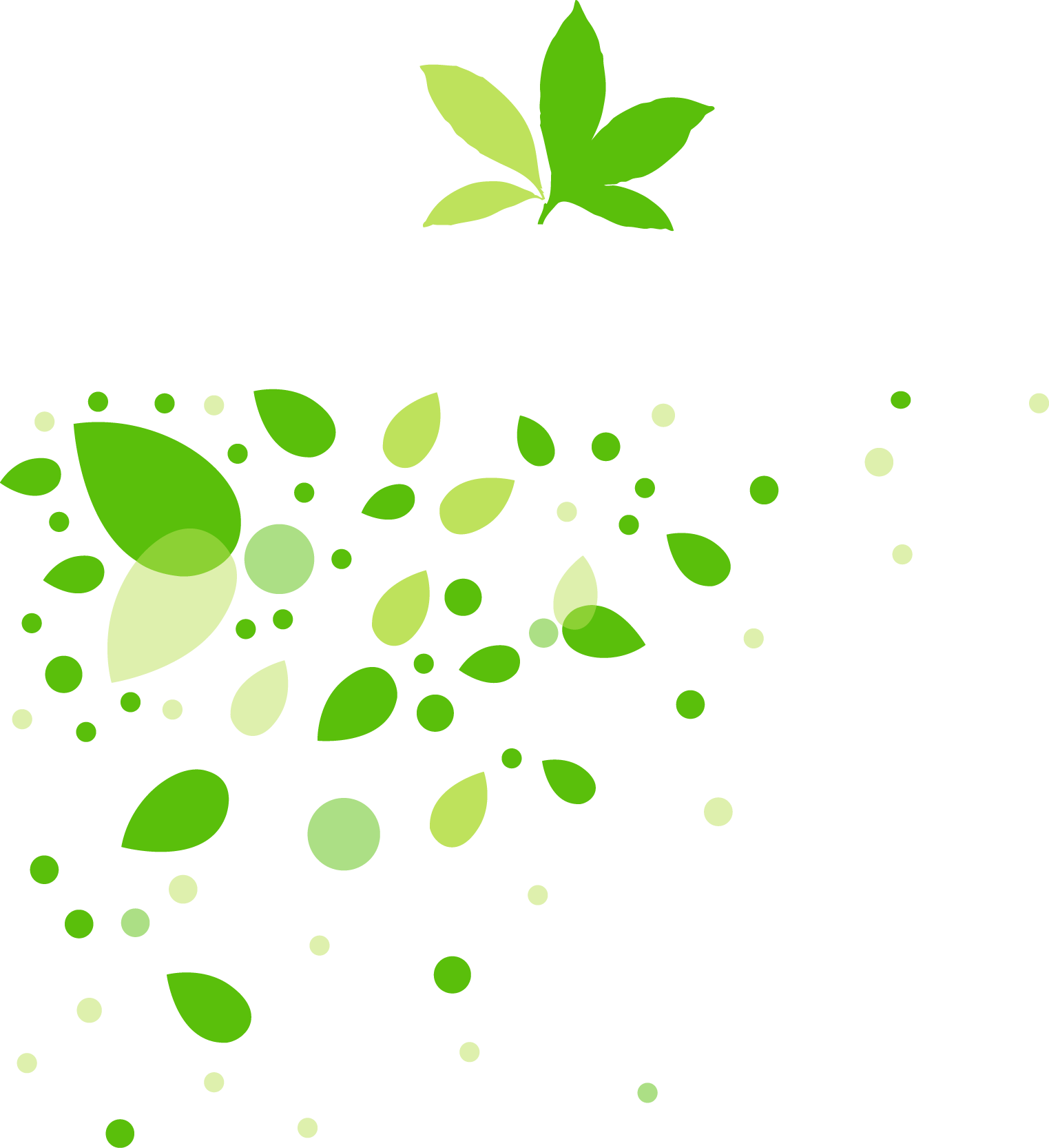 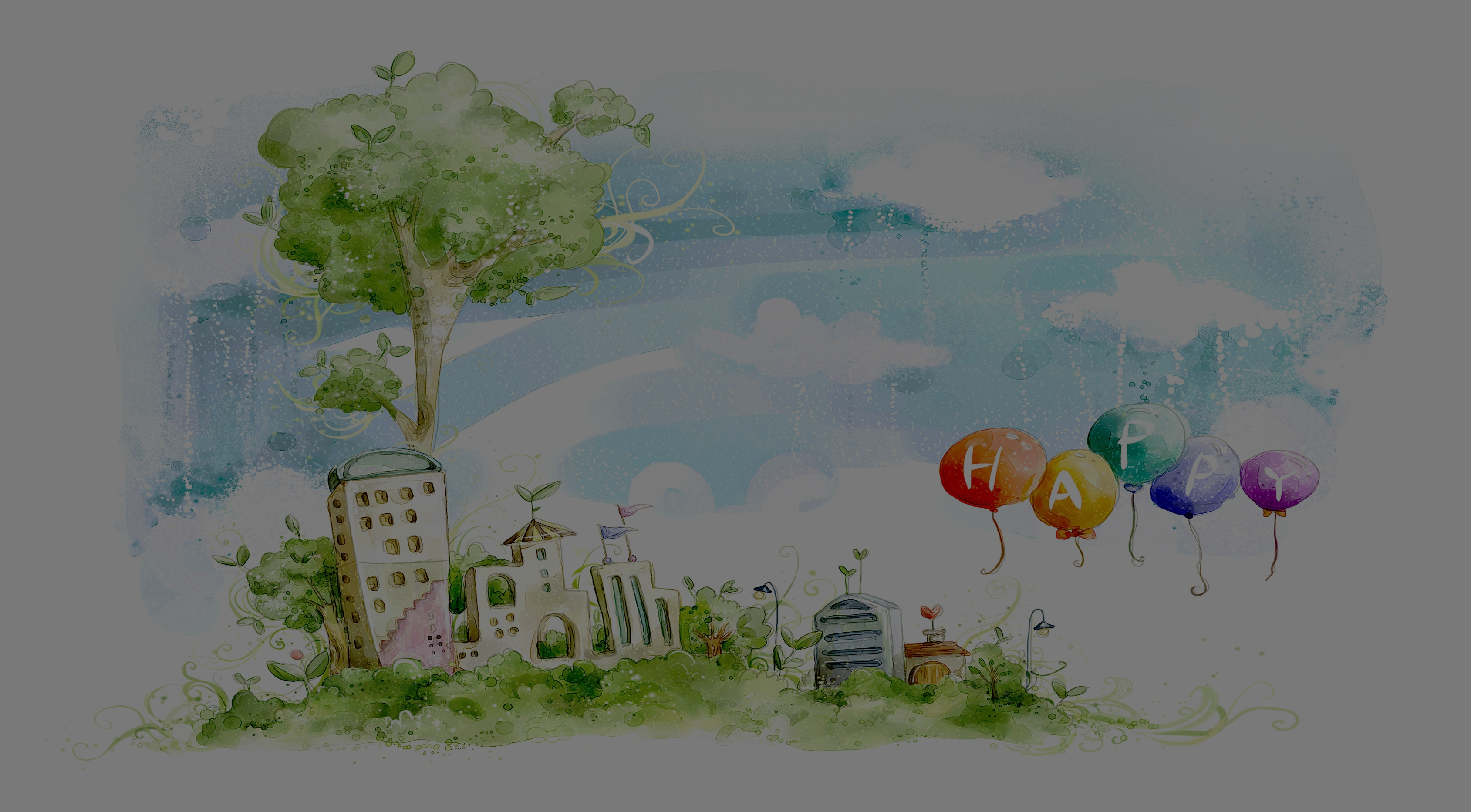 04
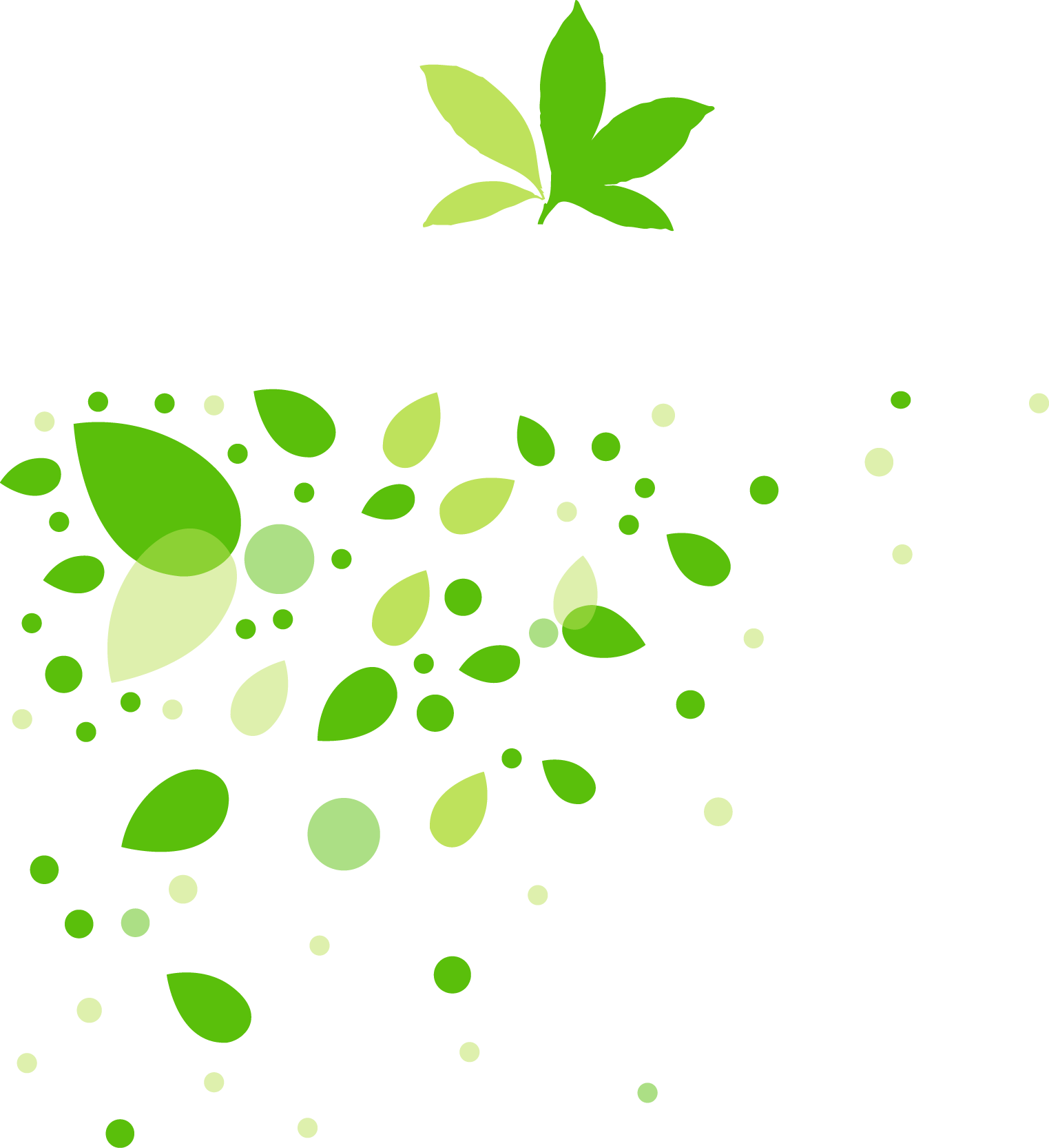 十一旅游的总结
在此输入您的标题，在此输入您的标题，在此输入您的标题
在此输入您的描述内容，在此输入您的描述内容在此输入您的描述内容在此输入您的描述内容在此输入您的描述内容
在此输入您的描述内容，在此输入您的描述内容在此输入您的描述内容在此输入您的描述内容在此输入您的描述内容
在此输入您的描述内容，在此输入您的描述内容在此输入您的描述内容在此输入您的描述内容在此输入您的描述内容
在此输入您的描述内容，在此输入您的描述内容在此输入您的描述内容在此输入您的描述内容在此输入您的描述内容
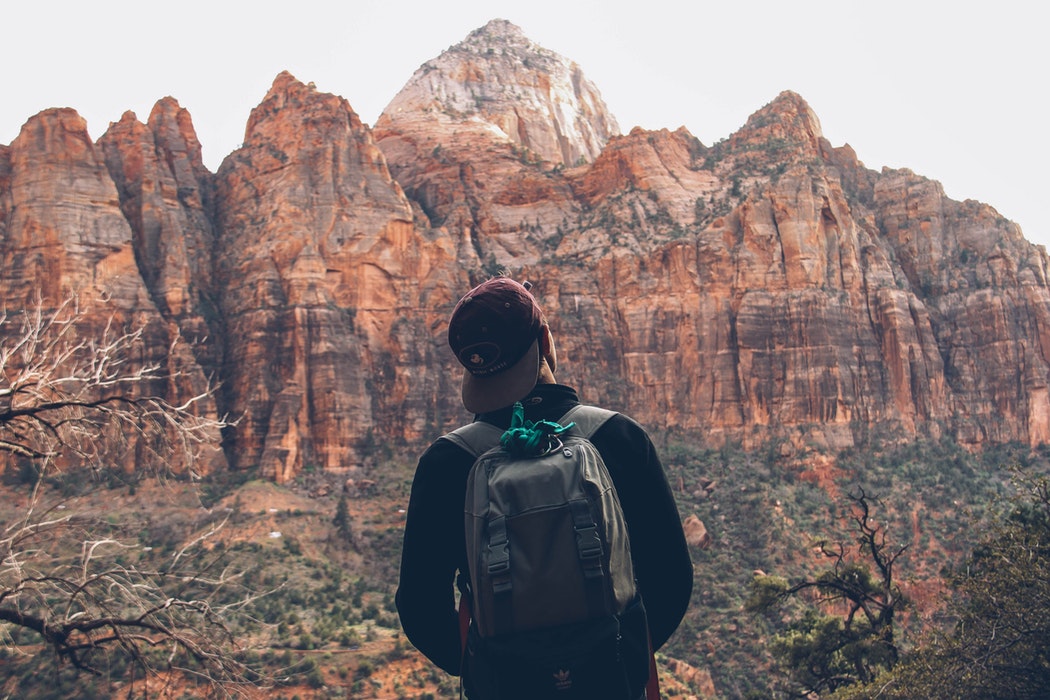 点击此处添加标题
在此输入您的描述内容，在此输入您的描述内容在此输入您的描述内容在此输入您的描述内容在此输入您的描述内容
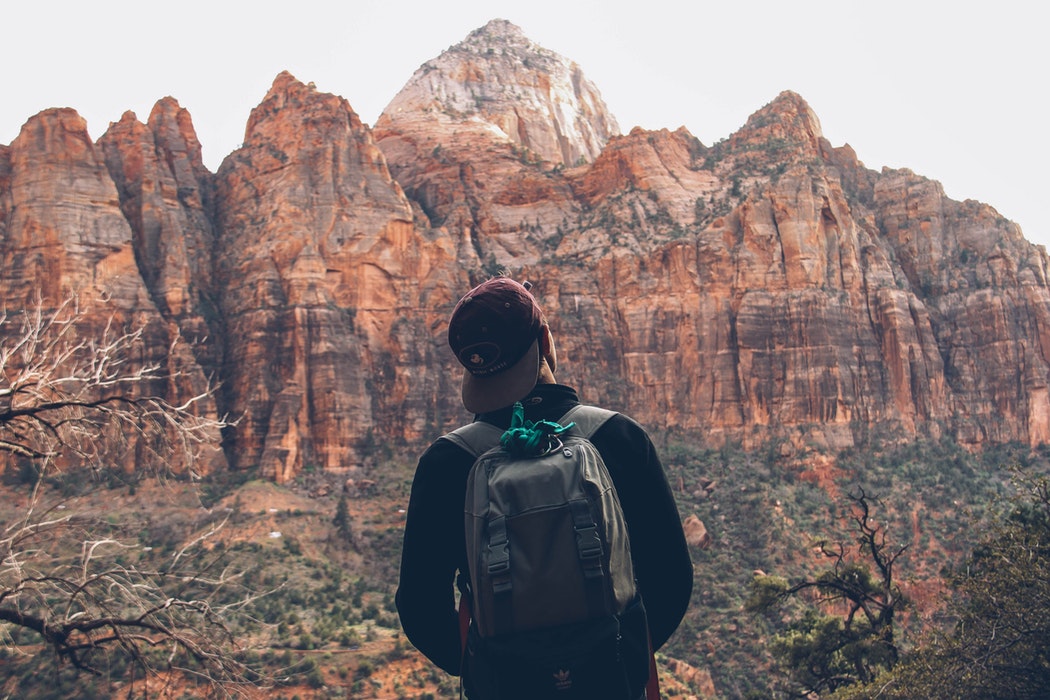 点击此处添加标题
在此输入您的描述内容，在此输入您的描述内容在此输入您的描述内容在此输入您的描述内容在此输入您的描述内容
关键词
关键词
关键词
关键词
关键词
在此处输入您的文本，在此处输入您的文本，在此处输入您的文本，在此处输入您的文本，在此处输入您的文本，在此处输入您的文本，在此处输入您的文本，
单击此处输入文本
单击此处输入文本
单击此处输入文本
单击此处输入文本
02
01
04
03
单击此处输入文本
单击此处输入文本
单击此处输入文本
单击此处输入文本
此处输入您的文本，在此处输入您的文本，在此处输入您的文本在此处输入您的文本，在此处输入您的文本
此处输入您的文本，在此处输入您的文本，在此处输入您的文本在此处输入您的文本，在此处输入您的文本
此处输入您的文本，在此处输入您的文本，在此处输入您的文本在此处输入您的文本，在此处输入您的文本
关键词
在此处输入您的文本，在此处输入您的文本，在此处输入您的文本在此处输入您的文本，在此处输入您的文本，在此处输入您的文本在此处输入您的文本，在此处输入您的文本，在此处输入您的文本在此处输入您的文本，在此处输入您的文本，在此处输入您的文本
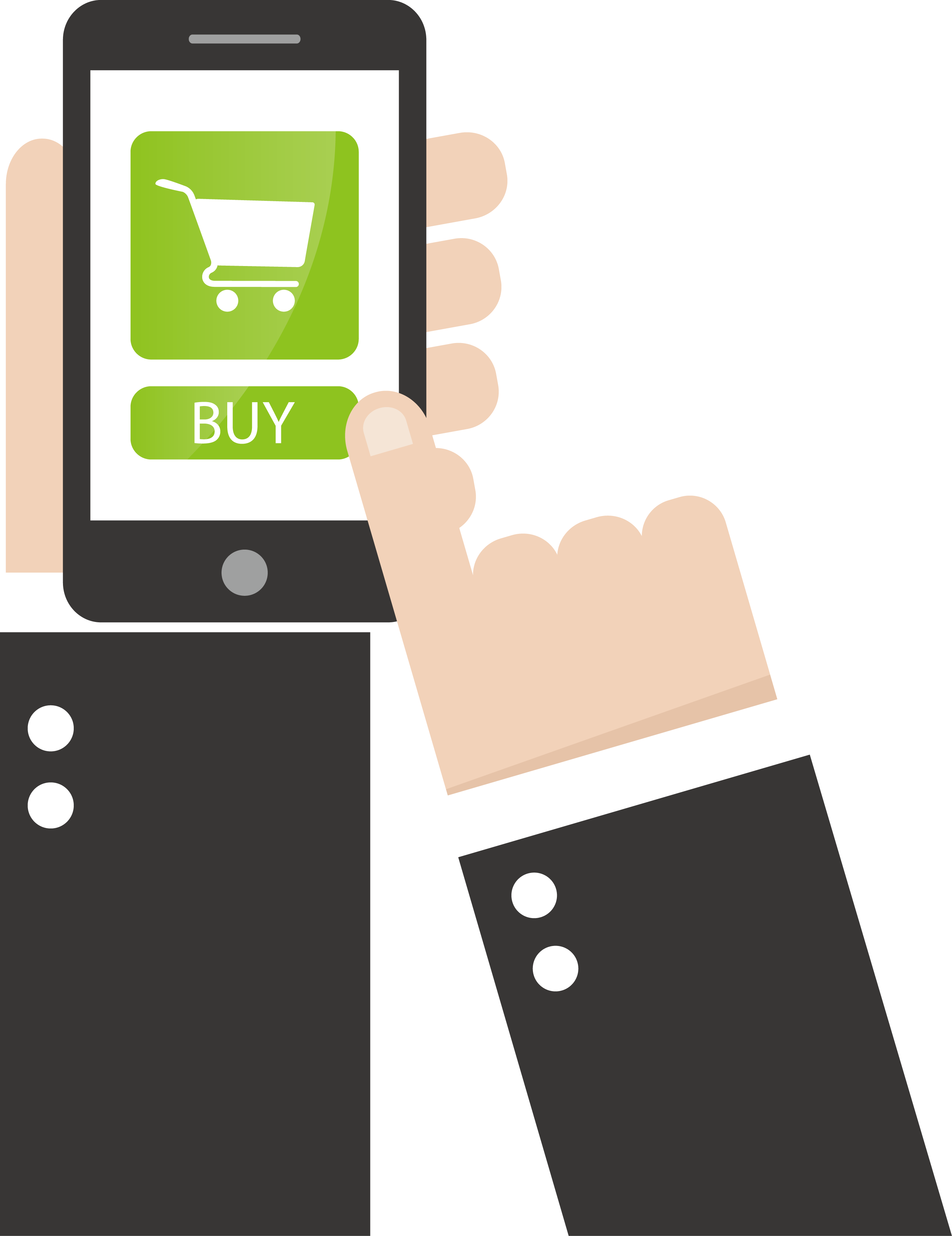 添加标题
添加标题
添加标题
添加标题
此处输入您的文本，在此处输入您的文本，在此处输入您的文本在此处输入您的文本，在此处输入您的文本
此处输入您的文本，在此处输入您的文本，在此处输入您的文本在此处输入您的文本，在此处输入您的文本
此处输入您的文本，在此处输入您的文本，在此处输入您的文本在此处输入您的文本，在此处输入您的文本
此处输入您的文本，在此处输入您的文本，在此处输入您的文本在此处输入您的文本，在此处输入您的文本
在此输入您的描述内容，在此输入您的描述内容在此输入您的描述内容在此输入您的描述内容在此输入您的描述内容
点击此处添加标题
点击此处添加标题
点击此处添加标题
在此输入您的描述内容，在此输入您的描述内容在此输入您的描述内容在此输入您的描述内容在此输入您的描述内容
在此输入您的描述内容，在此输入您的描述内容在此输入您的描述内容在此输入您的描述内容在此输入您的描述内容
关键词
关键词
点击此处添加标题
关键词
关键词
关键词
关键词
在此输入您的描述内容，在此输入您的描述内容在此输入您的描述内容在此输入您的描述内容在此输入您的描述内容
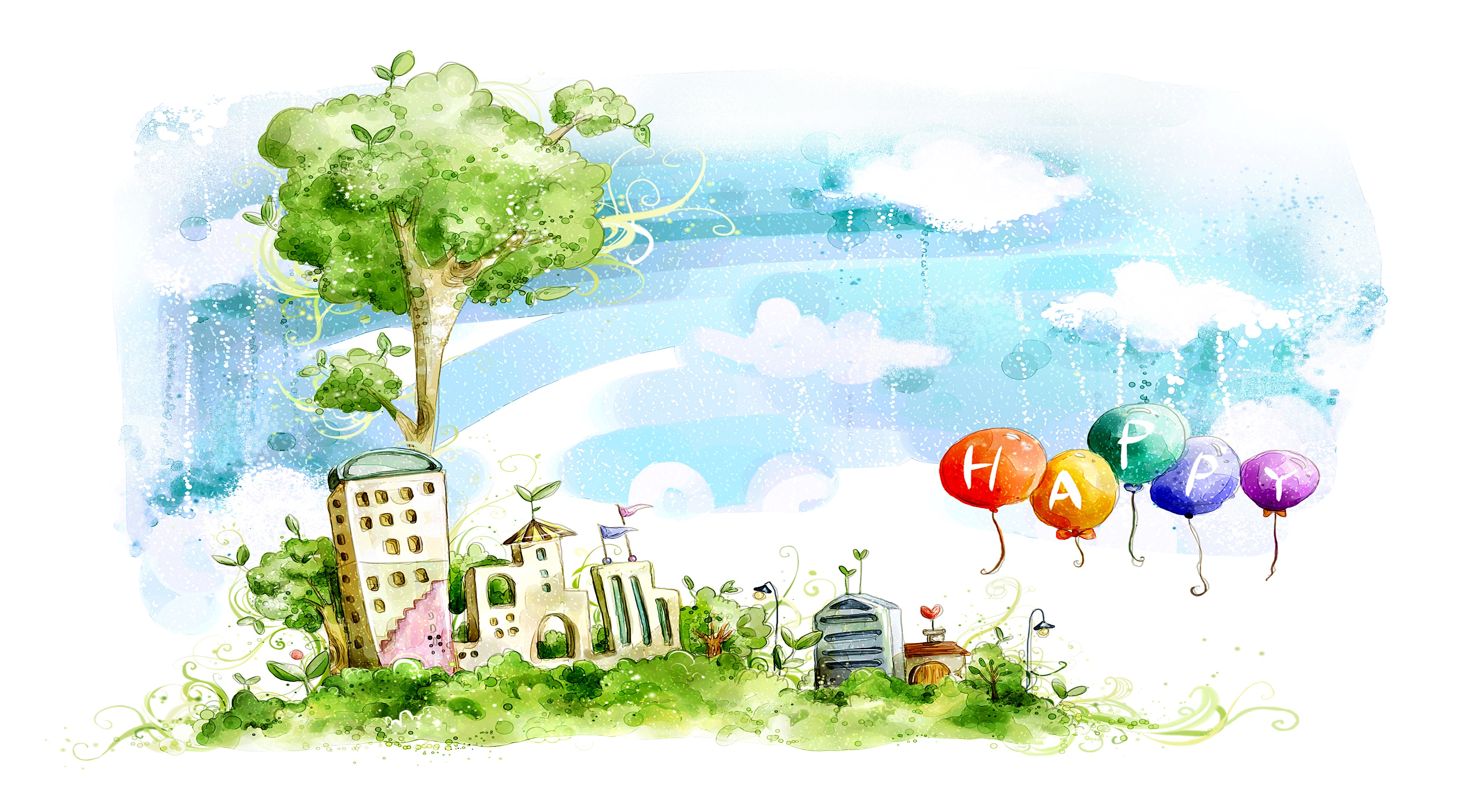 2028
谢谢观赏  请多指教
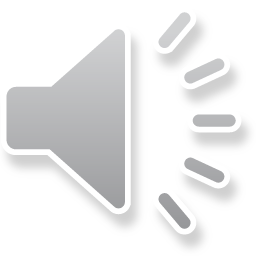 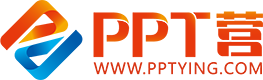 10000+套精品PPT模板全部免费下载
PPT营
www.pptying.com
[Speaker Notes: 模板来自于 https://www.pptying.com    【PPT营】]